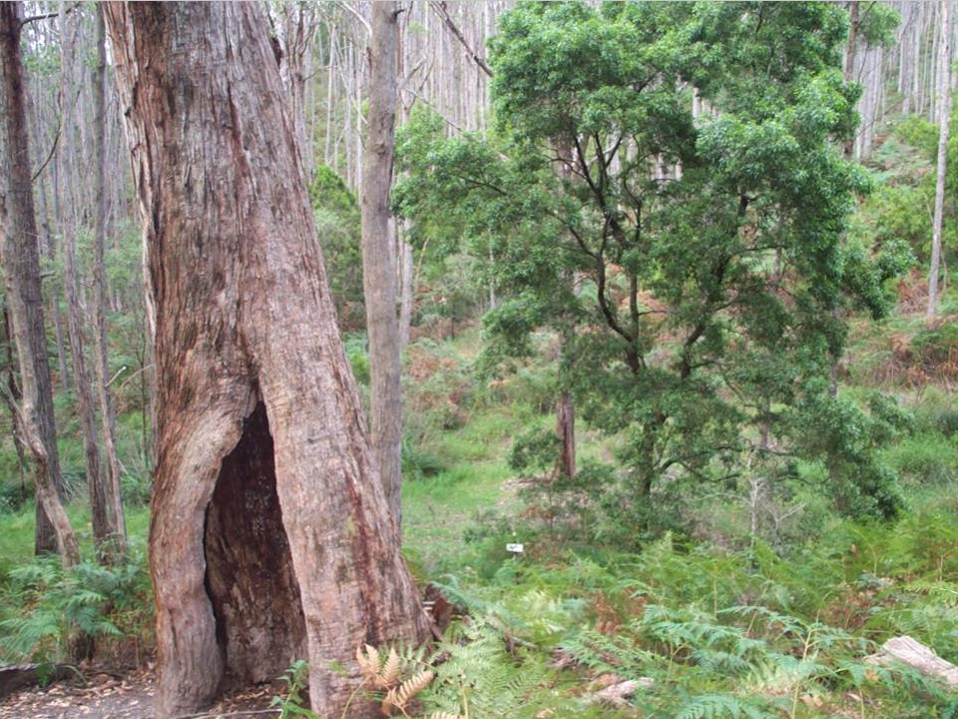 ARBURY PARK OUTDOOR SCHOOL
Making connections with our environment  
Living and learning together
Bridgewater, South Australia                    www.arburypark.sa.edu.au
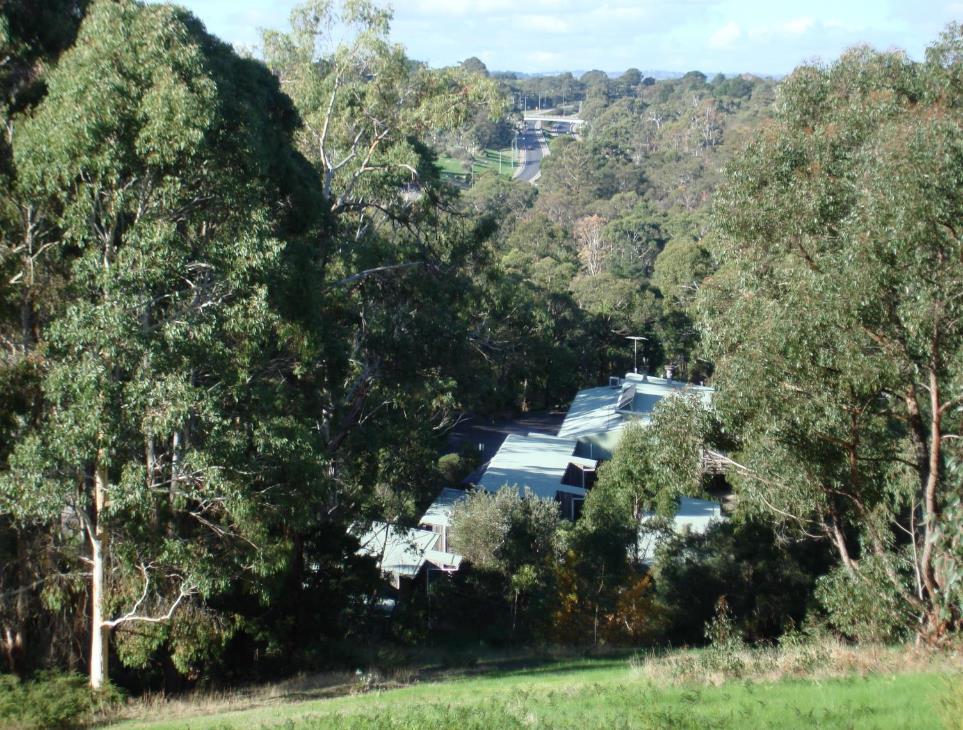 Arbury Park Outdoor School is a purpose built residential facility, situated on 32 hectares near Bridgewater in the Mt Lofty Ranges, 
23 km from Adelaide. It is a state-wide service of the Department for Education that commenced operation in March 1976.
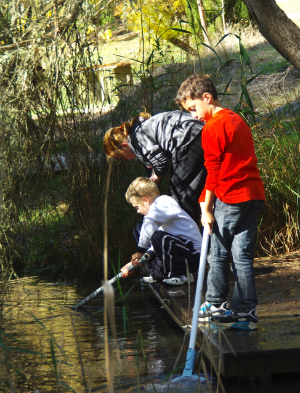 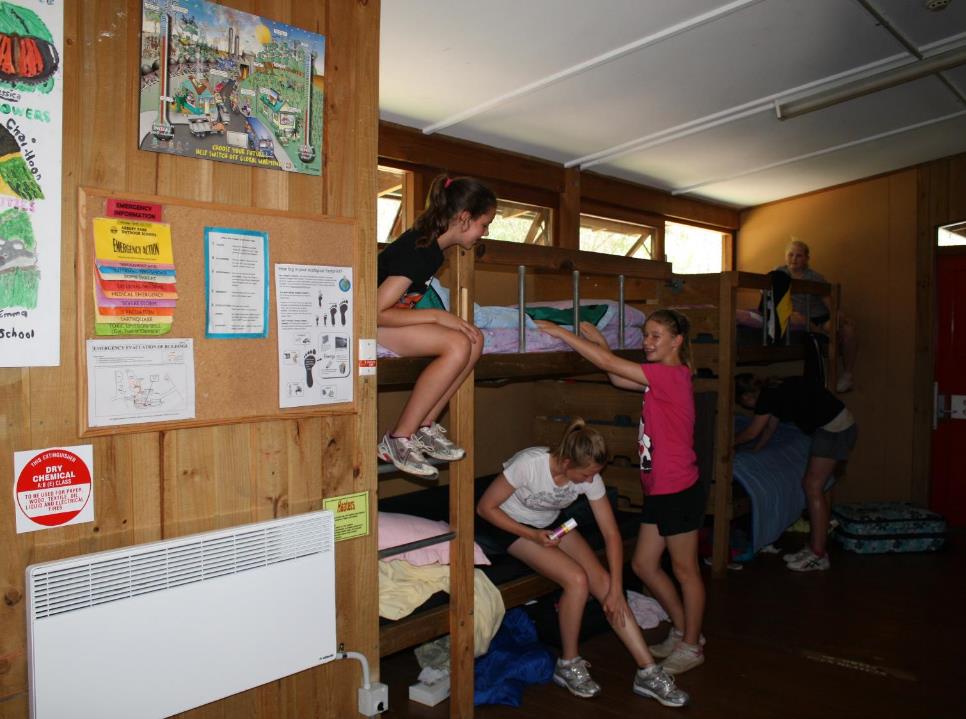 Dormitories sleep up to 16 people in double bunks.
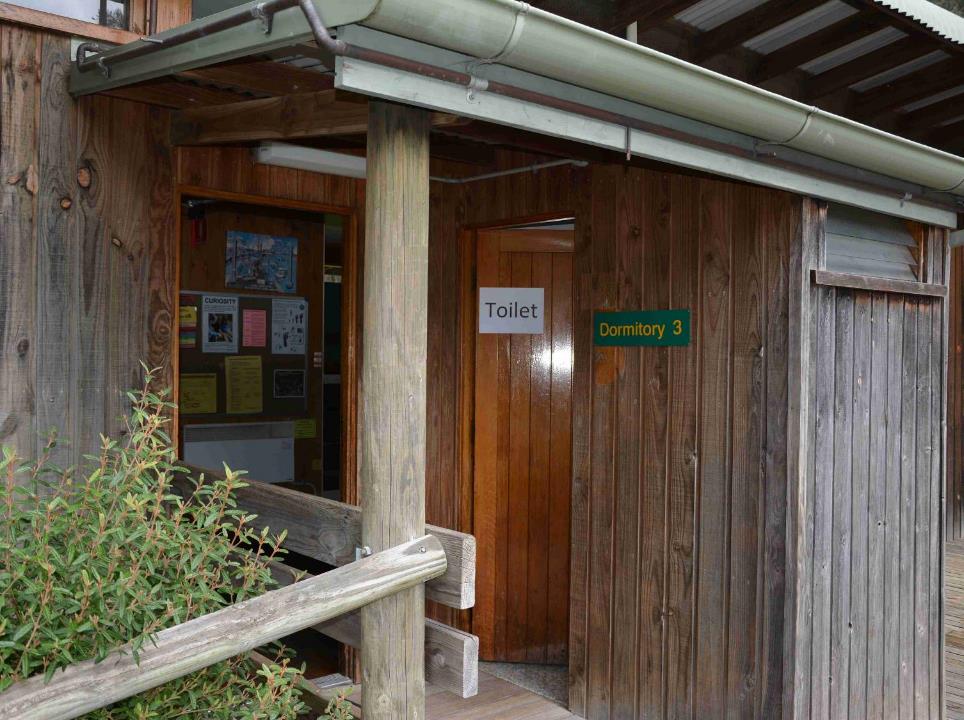 Each dormitory has a toilet.
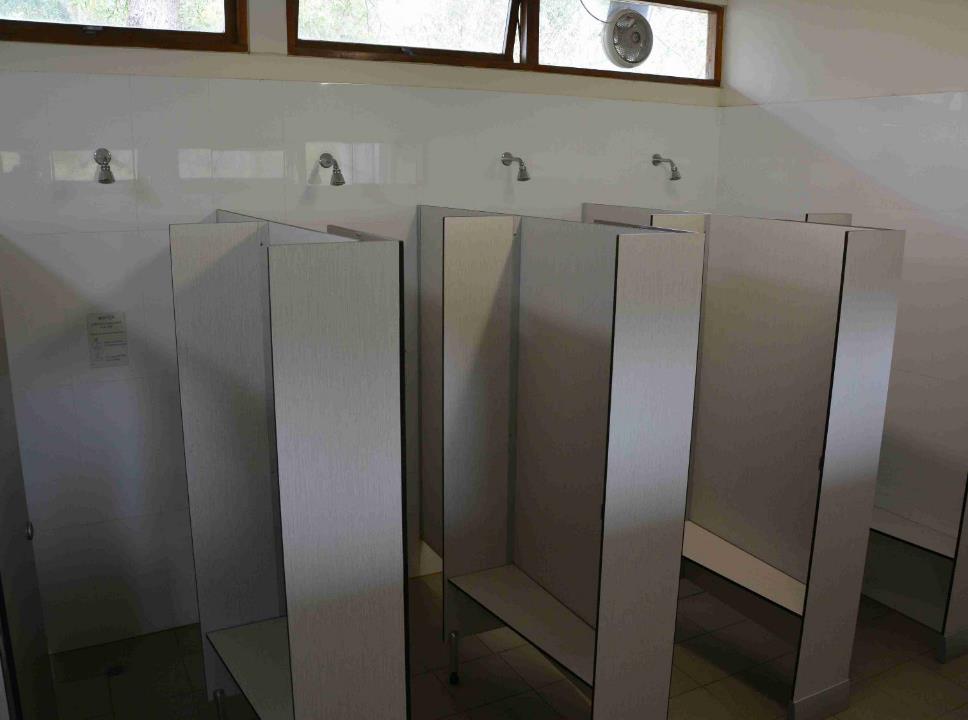 Male and female shower blocks each have five individual shower cubicles.
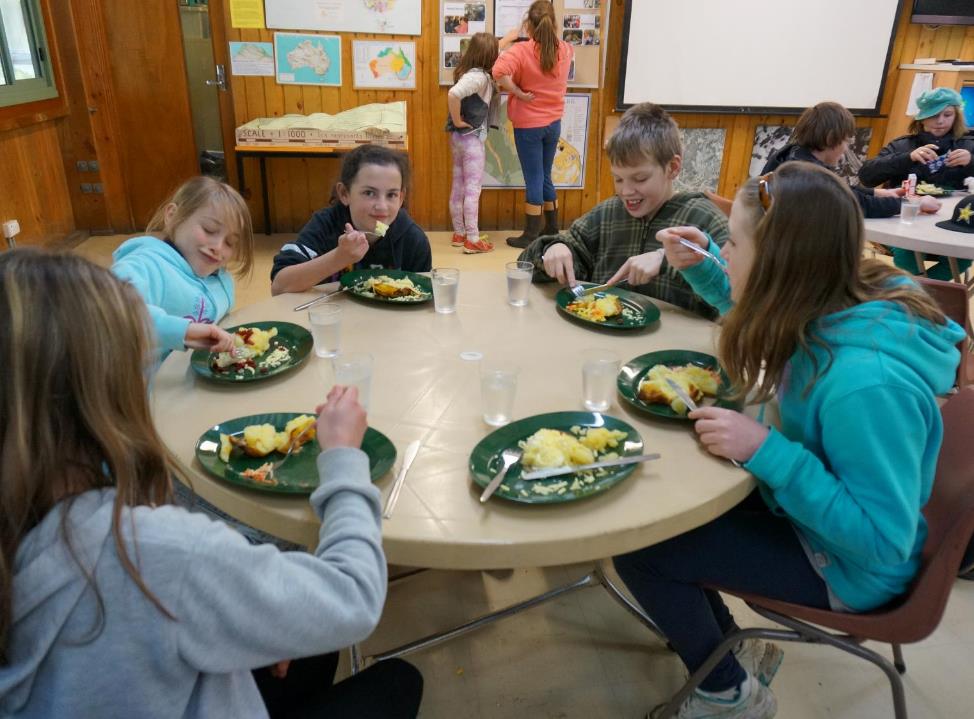 The dining room caters for up to 100 people at a time. Trained catering staff prepare special diets on request.
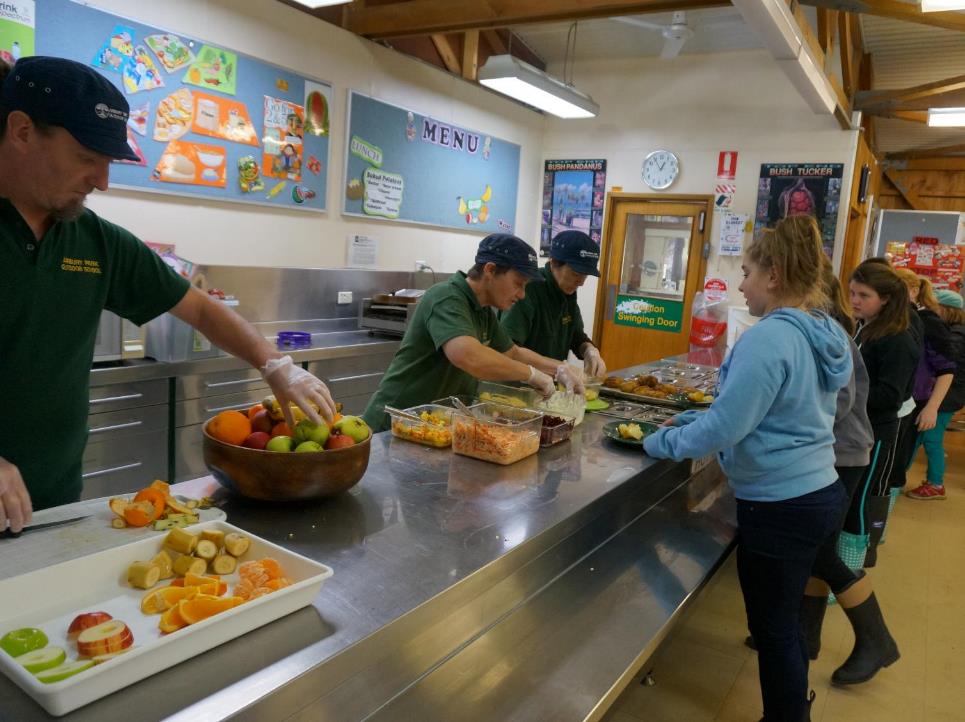 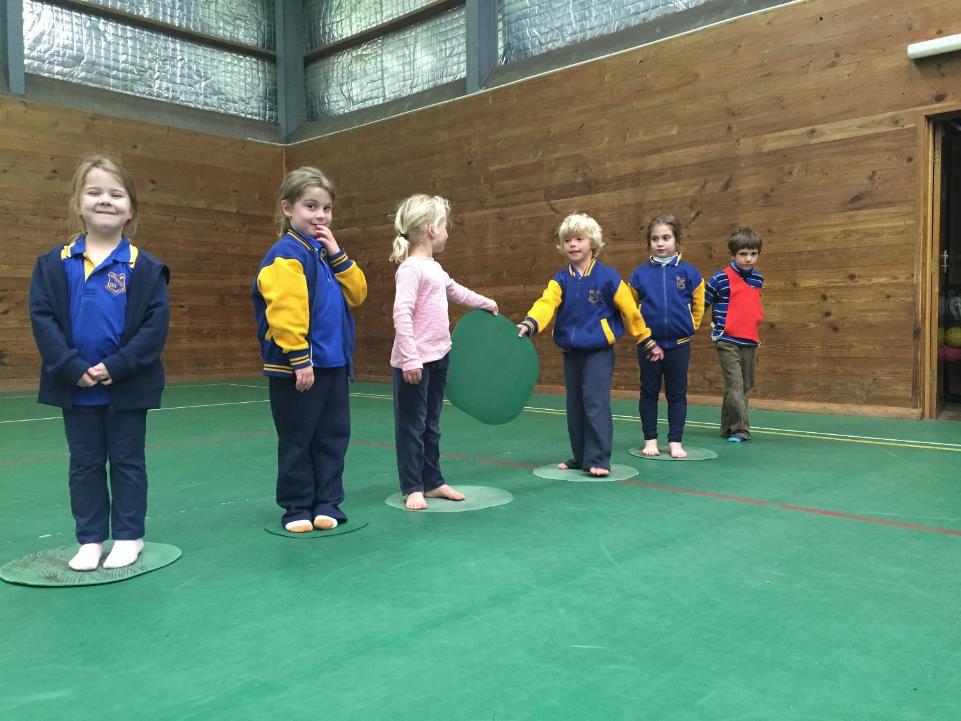 A large gym caters for day and night activities.
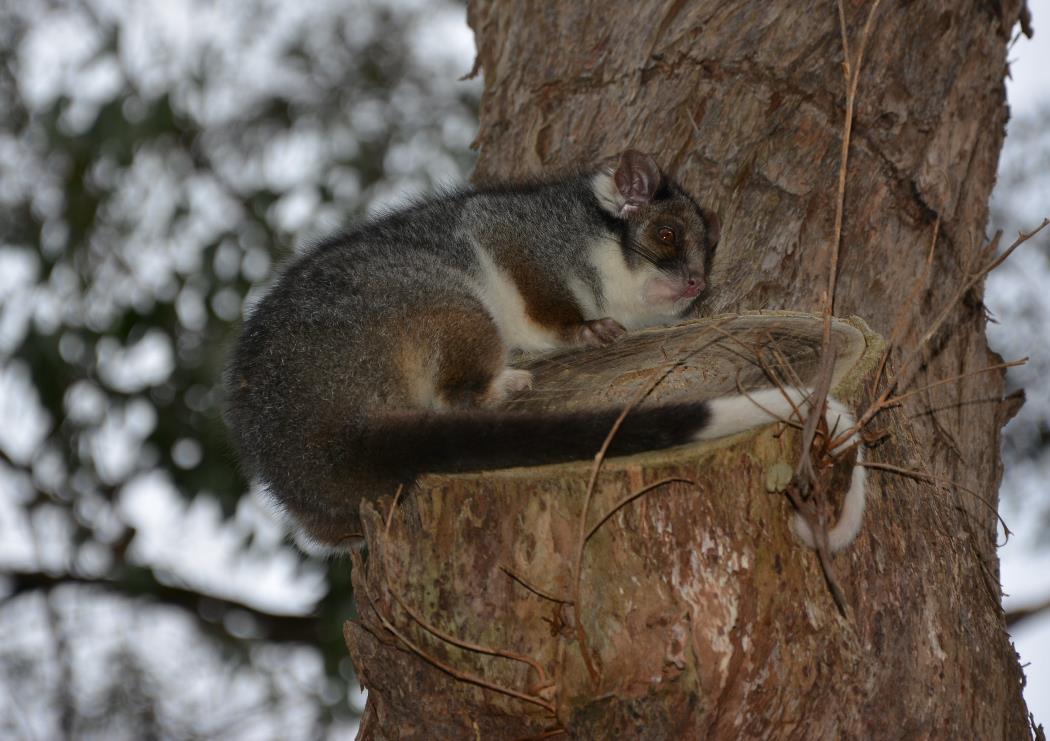 Exploring Ecology
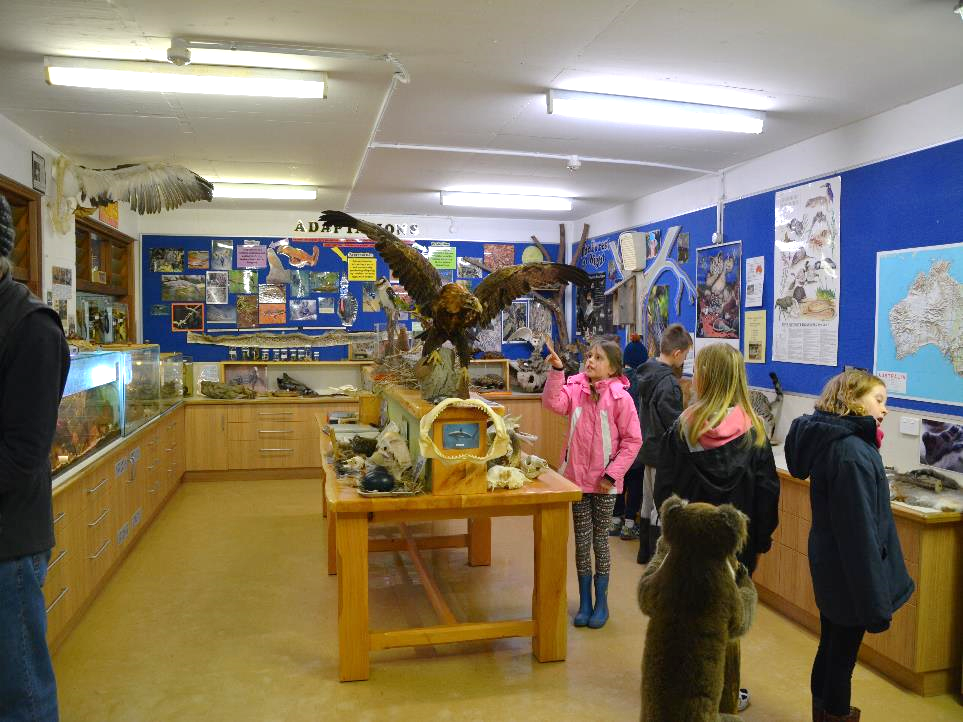 Animal Survival
Students learn about animal adaptations and interrelationships using preserved animals in our Ecocentre.
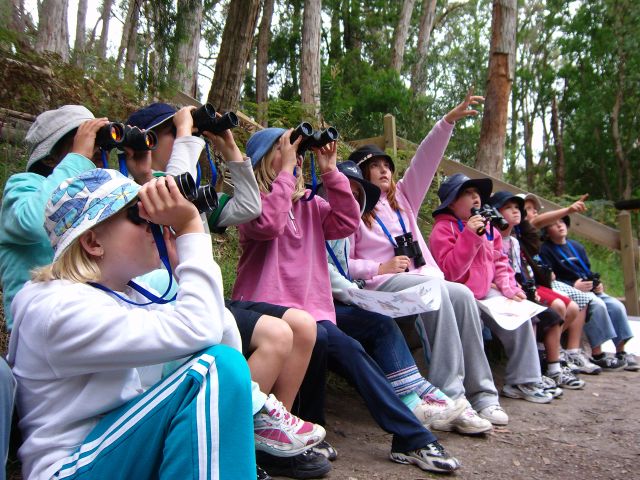 Bird Ecology
Students practise the skills of bird watching and identification. They observe bird behaviour and discuss how different species fit into the overall ecology of different habitats. A collection of stuffed bird specimens allows close examination.
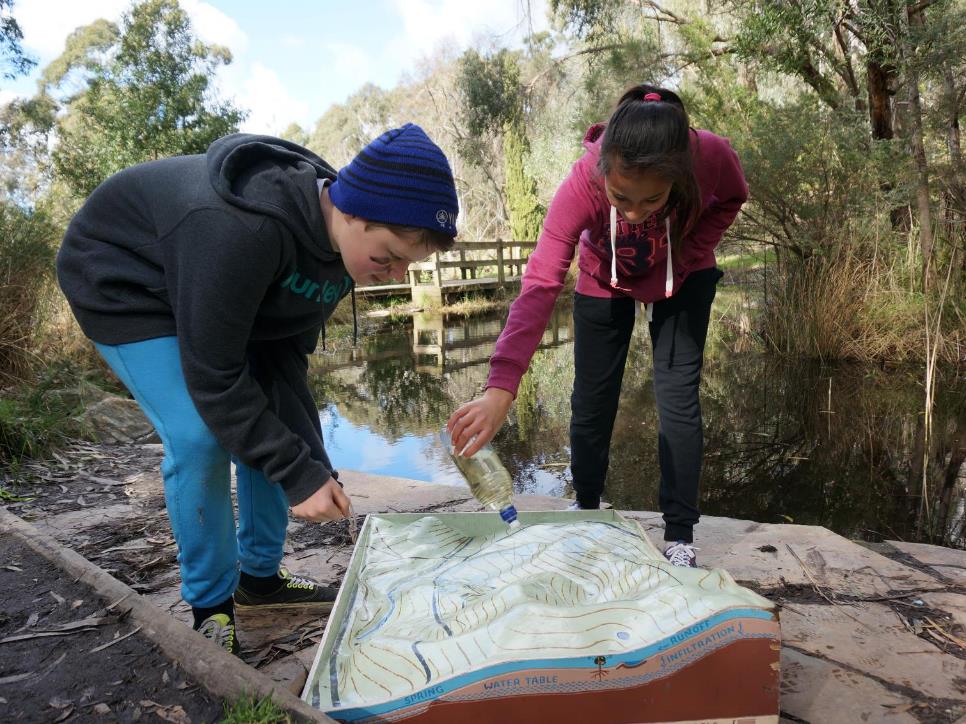 Catchment Walk
With the aid of maps and a 3D model, students walk through the school property to experience the features of a catchment. They explore how land use affects drainage and water quality and compare this to their local catchment.
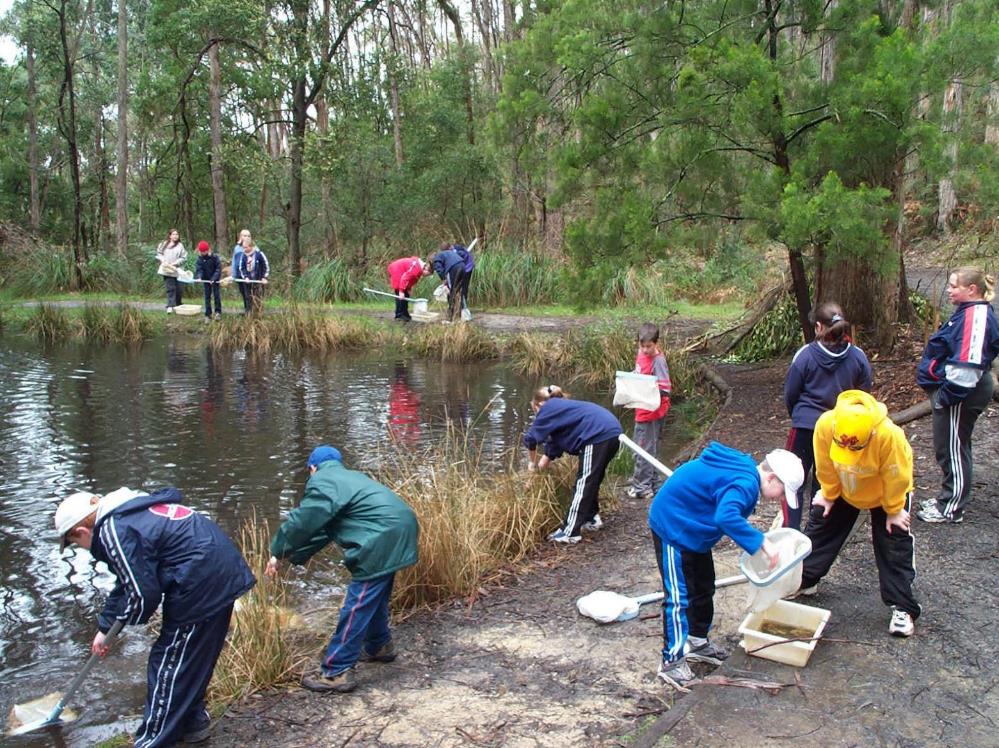 Freshwater Life
Students collect samples of invertebrates using nets and observe them using magnifiers, microscopes and video camera. They explore feeding relationships, adaptations for survival or habitat requirements of freshwater life.
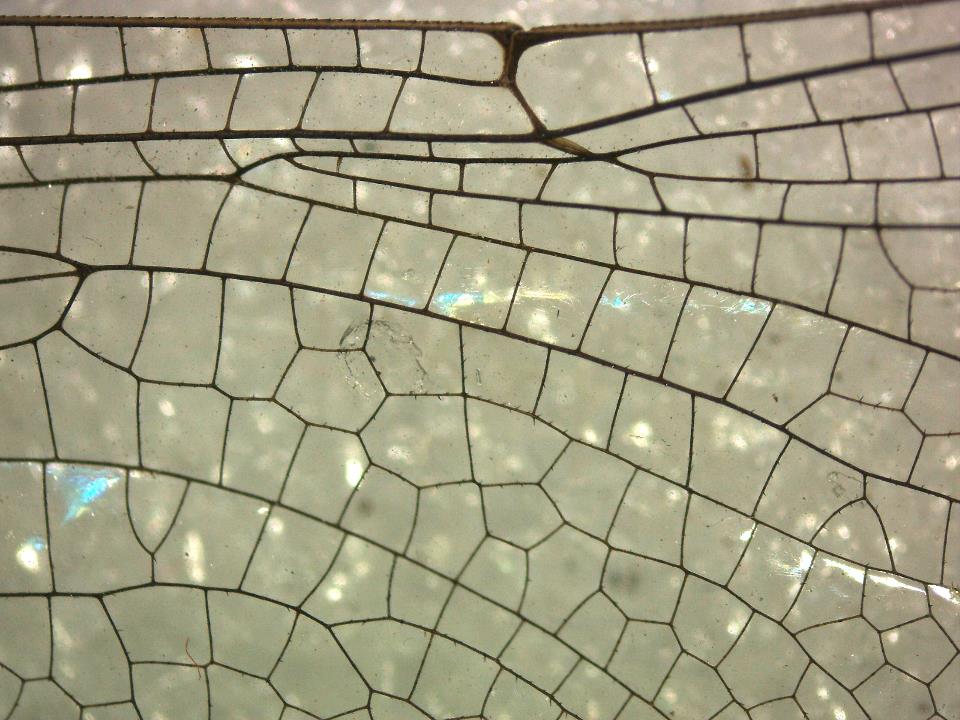 Hidden world
Students explore a ‘hidden world’, so small that is normally invisible to the naked eye. They collect samples from the local environment to look at under microscopes.
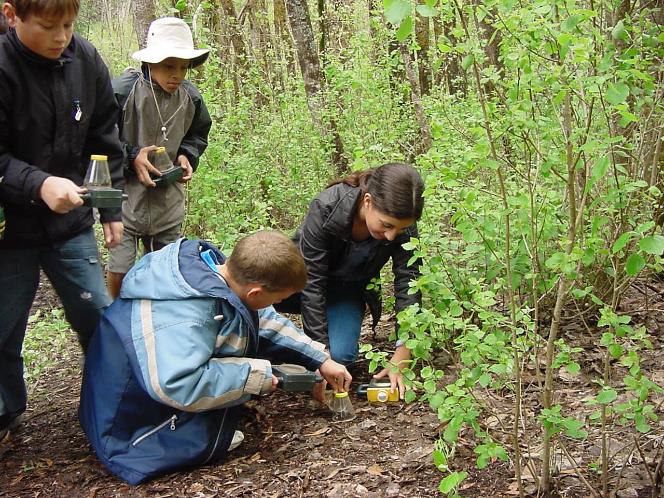 Nature’s RecyclersStudents look for fungi and leaf litter invertebrates and observe them using magnifiers and microscopes.
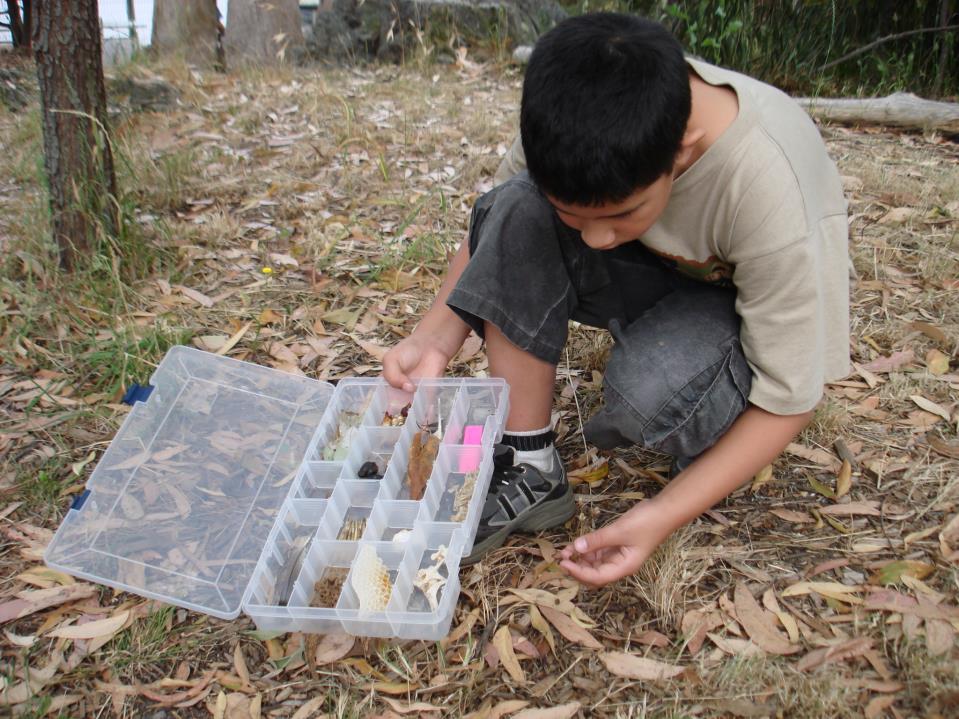 Looking for evidence
Students become ‘bush detectives’ as they search for evidence of animal life in the stringybark forest.
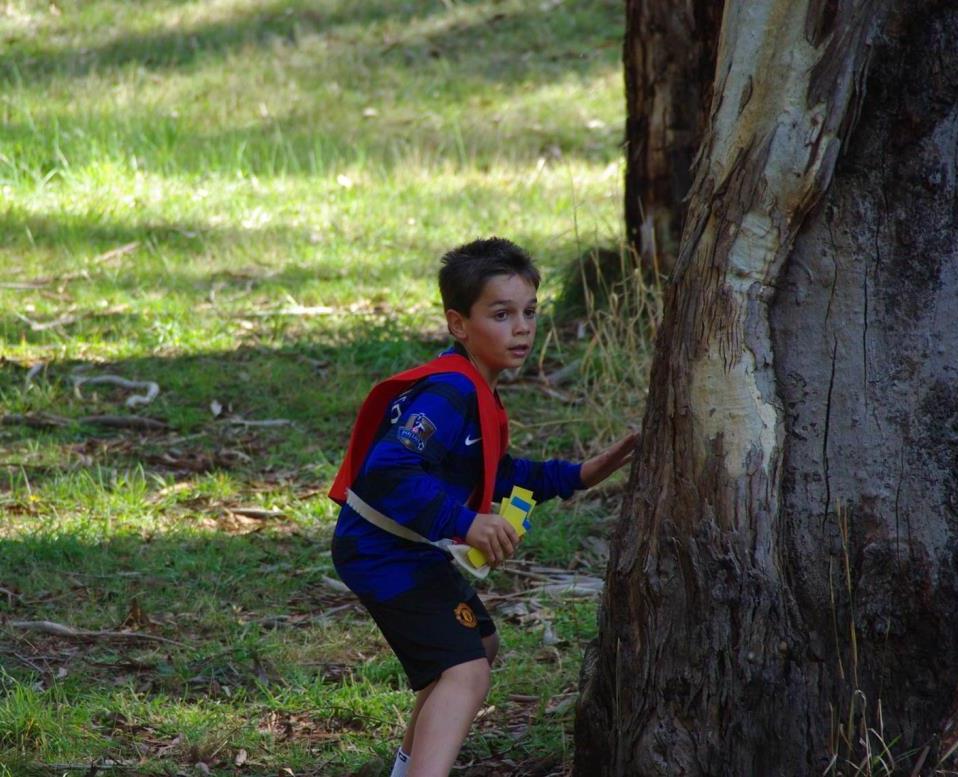 Web of Life game
A simulation game in which students play the roles of predator and prey animals. To survive they must locate water and food that is hidden in an open woodland habitat, and avoid being eaten by a predator!
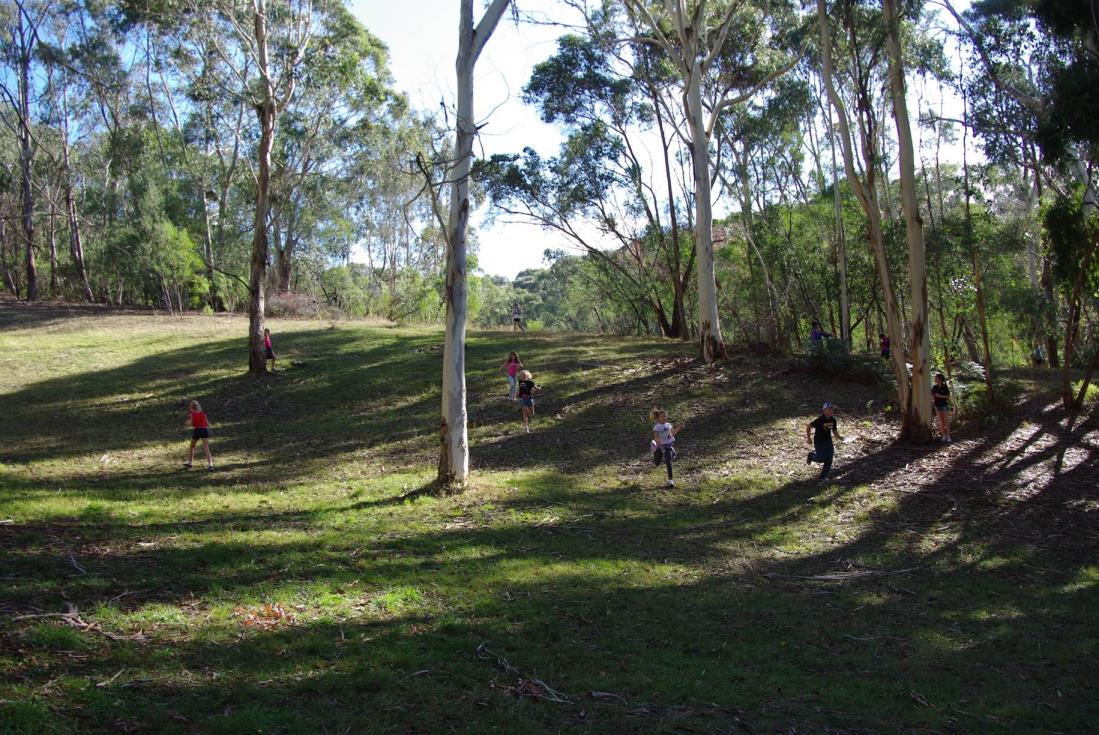 Web of Life game area
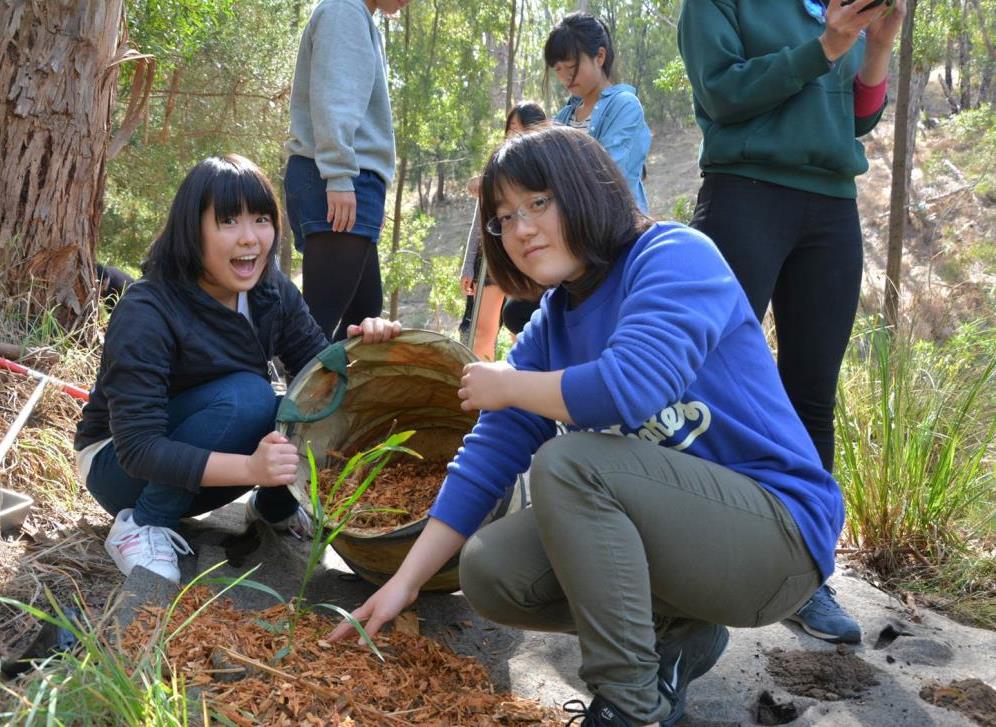 Taking action
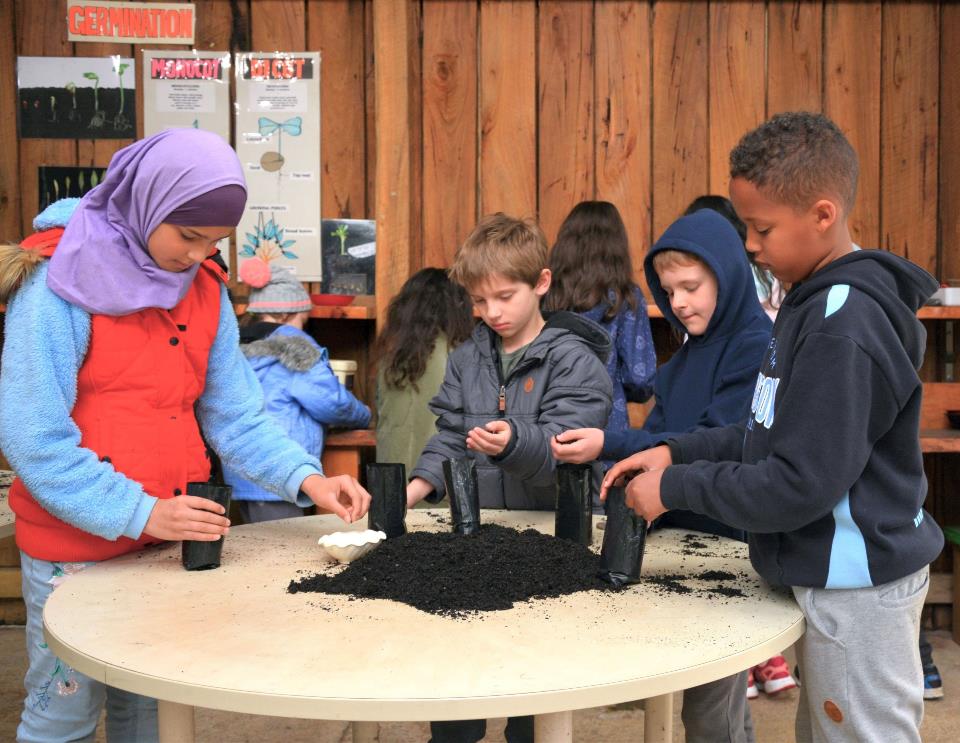 Plant Propagation
In the school's plant nursery, students learn basic nursery procedure to propagate local species from seed. This follows an exploration of flowering plant reproduction and diversity, including flowers, seeds, seed "containers", and survival features of local plant groups.
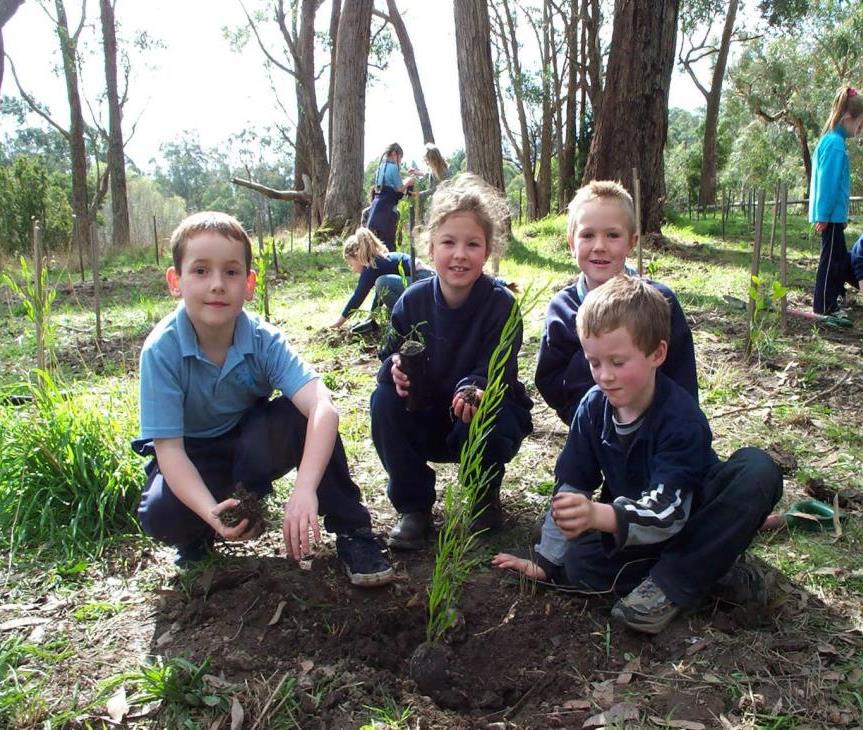 Landcare / BushcareStudents get their hands dirty working on rehabilitation projects using local species propagated in the school’s nursery. They explore the benefits of regeneration and caring for remnant bushland.
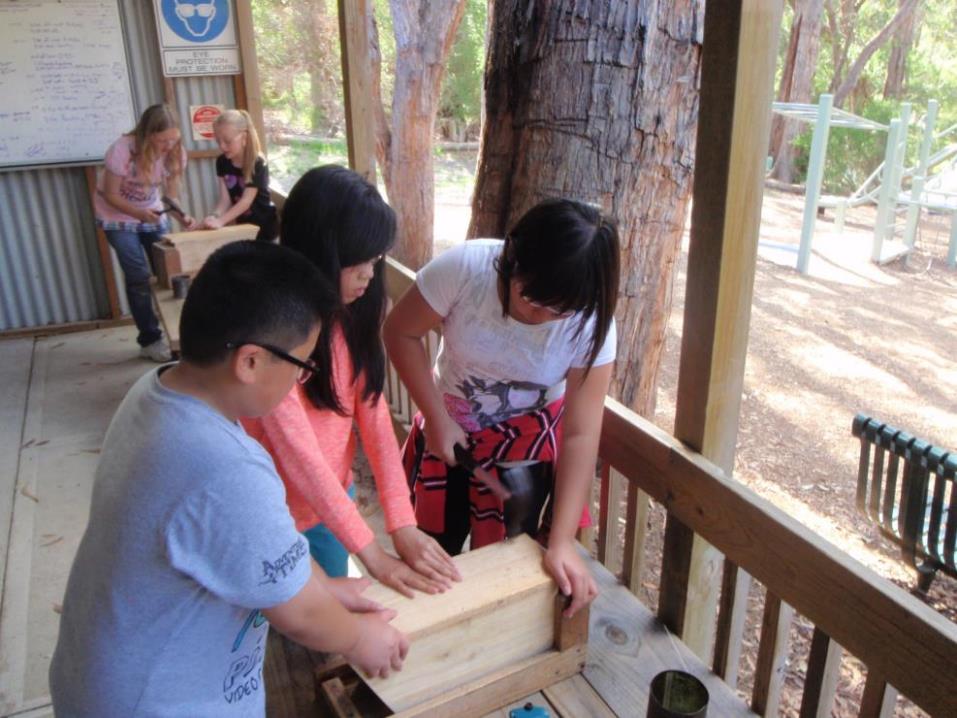 Nesting BoxesTeams of students follow safe work practices to cut and assemble wooden nesting boxes in a specially designed workshop. The procedure includes sawing, drilling and hammering the various components. Students can install completed boxes in their own school as alternatives to lost nesting hollows.
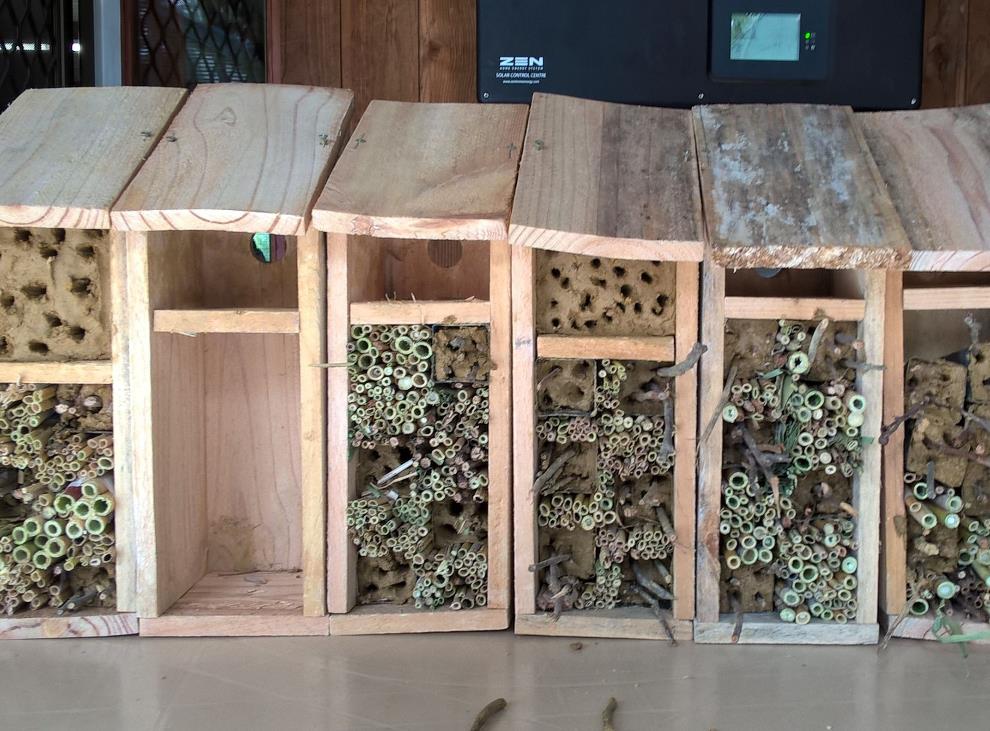 Bee hotelsStudents create ‘bee bundles’ and ‘bee blocks’ to provide habitat for native bee species.  They explore the importance of native bees and the differences between native bees and European honeybees.
Outdoor recreation
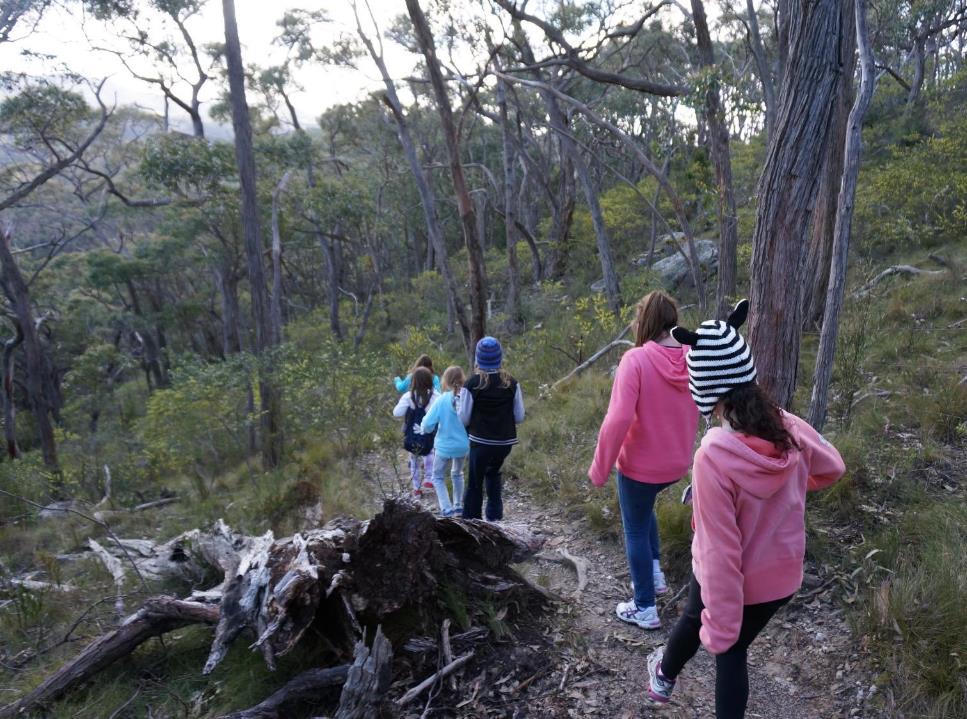 HikingHikes include the school boundary, half day circuits of Mt George Conservation Park, an historic loop into the township of Bridgewater, and day hikes along sections of the Heysen Trail. Students learn about preparing for a safe hike.
OrienteeringArbury Park has a number of permanent orienteering courses that use colour, scale orienteering maps. The courses become sequentially more challenging in distance and navigation.
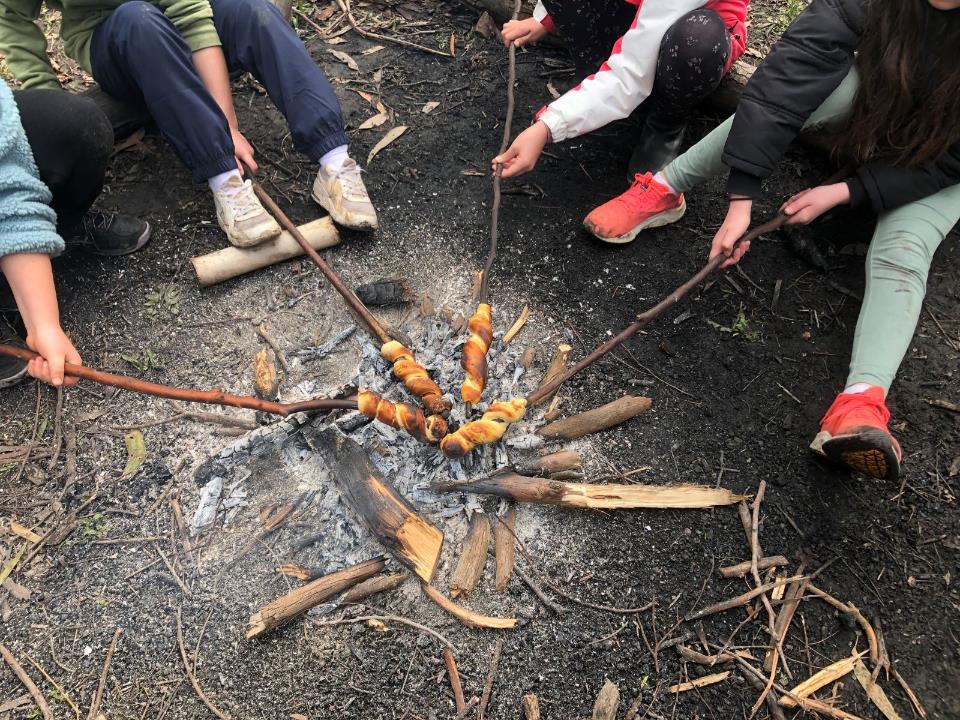 Campfire cookingIn groups of three to five, students learn about and create small fires then cook and eat simple camp food.
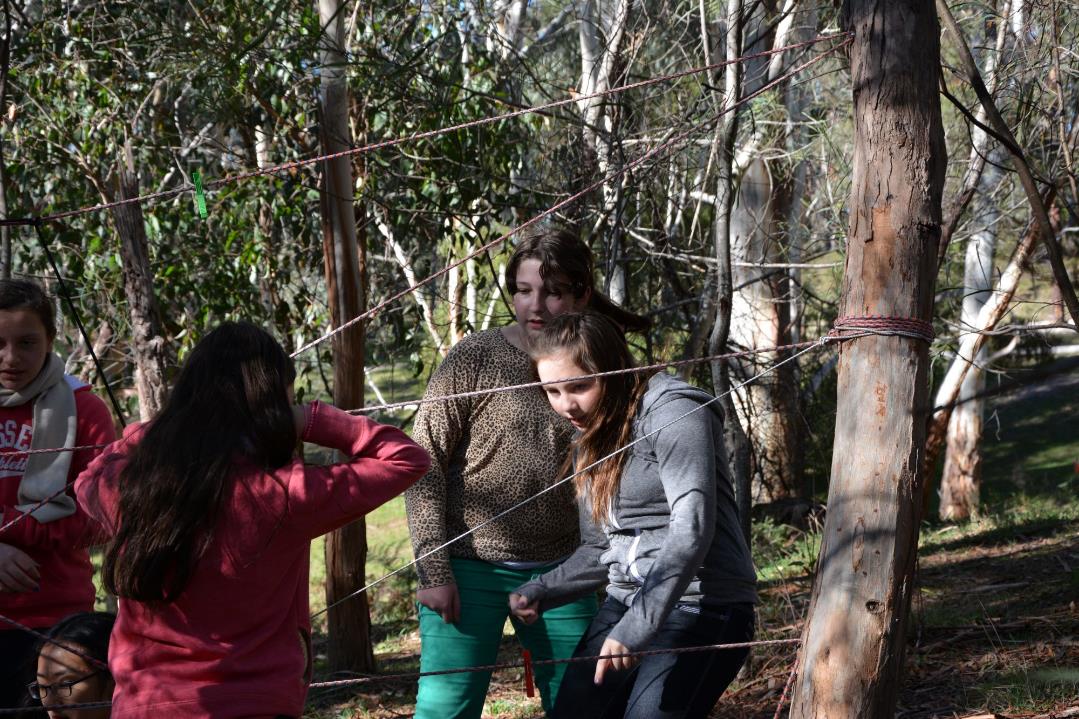 Group development
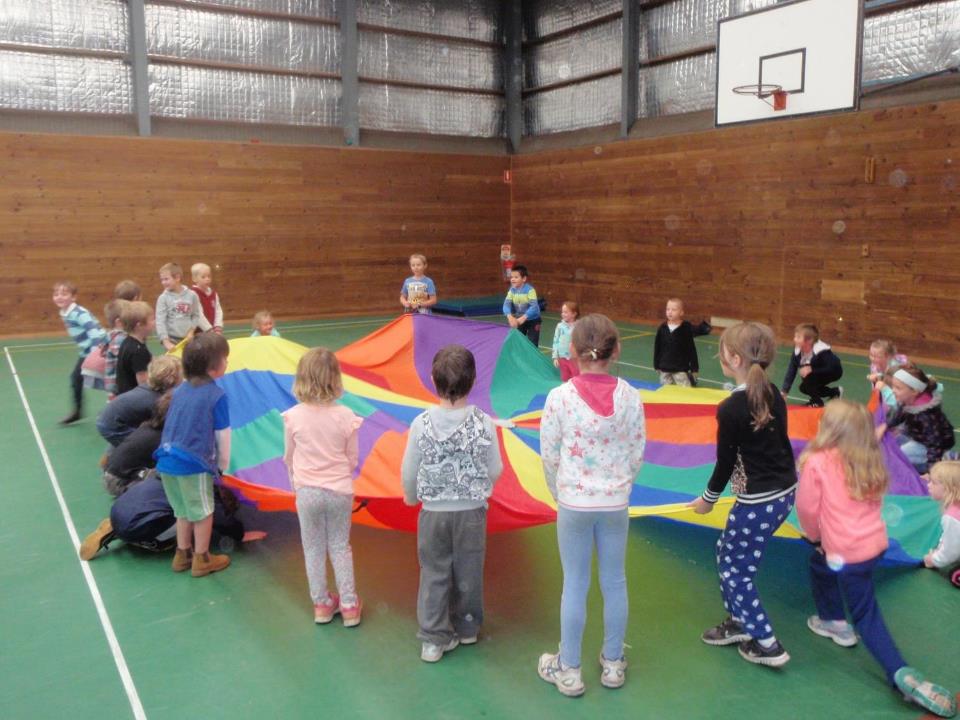 Cooperation Games
Students play a sequence of games that help them learn the skills of cooperation: joining in, listening carefully, talking calmly and including others.
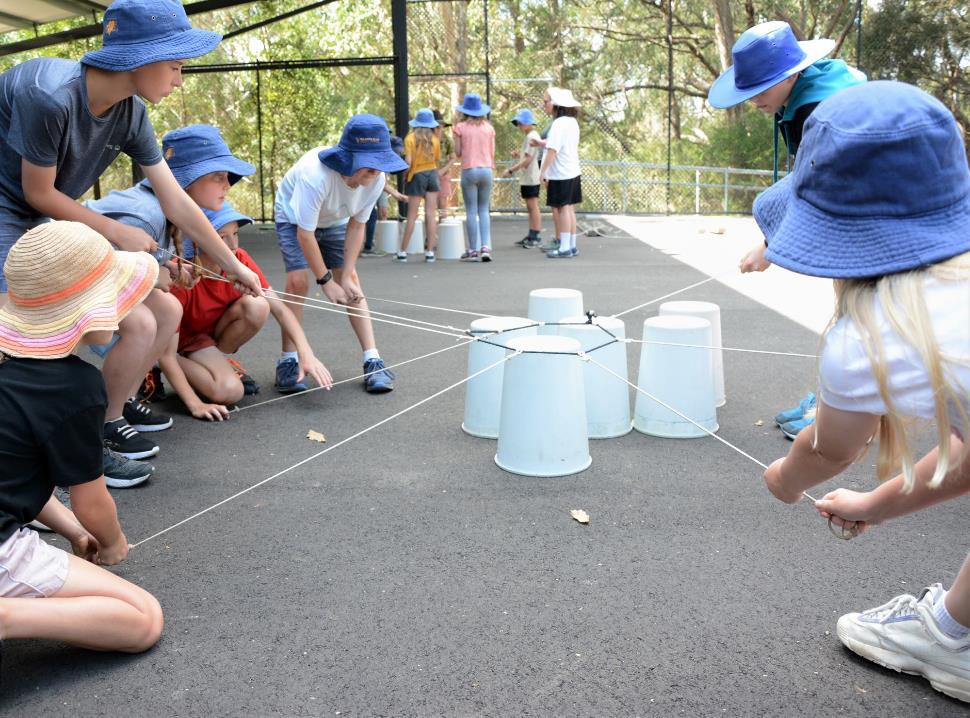 Team Challenge
Students solve group challenges by working cooperatively in small teams. The challenges reinforce the skills of concentrating, persisting, encouraging others, sharing ideas and learning from mistakes.
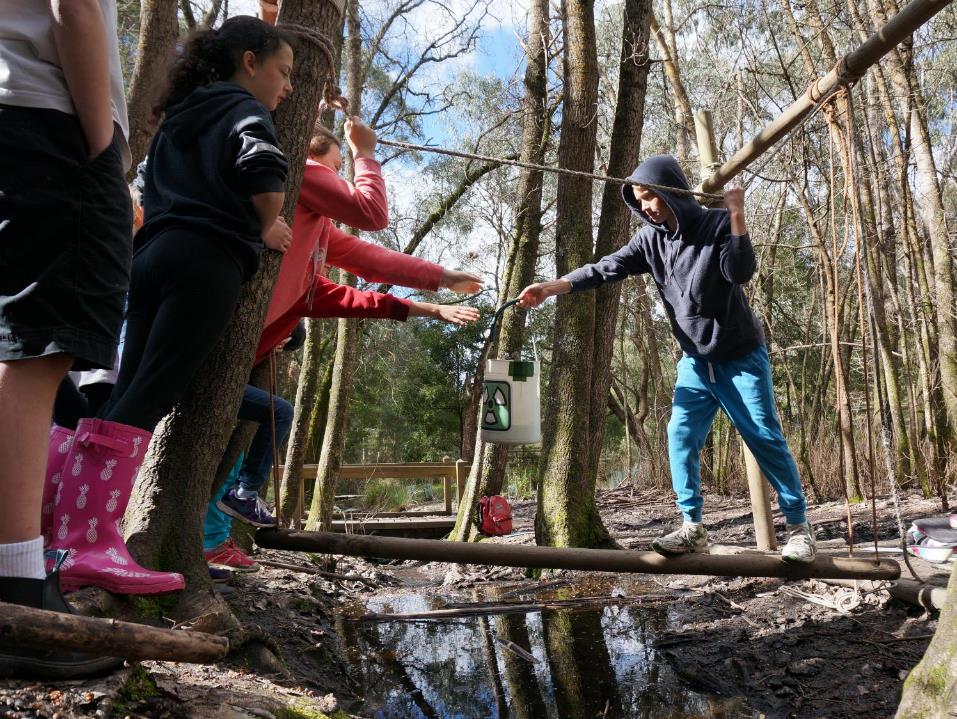 Mission Possible
Following instructions on a secret recorded message, students carry a container of toxic waste through a series of challenges. 
To survive this dangerous mission they need all of their communication, thinking and teamwork skills.
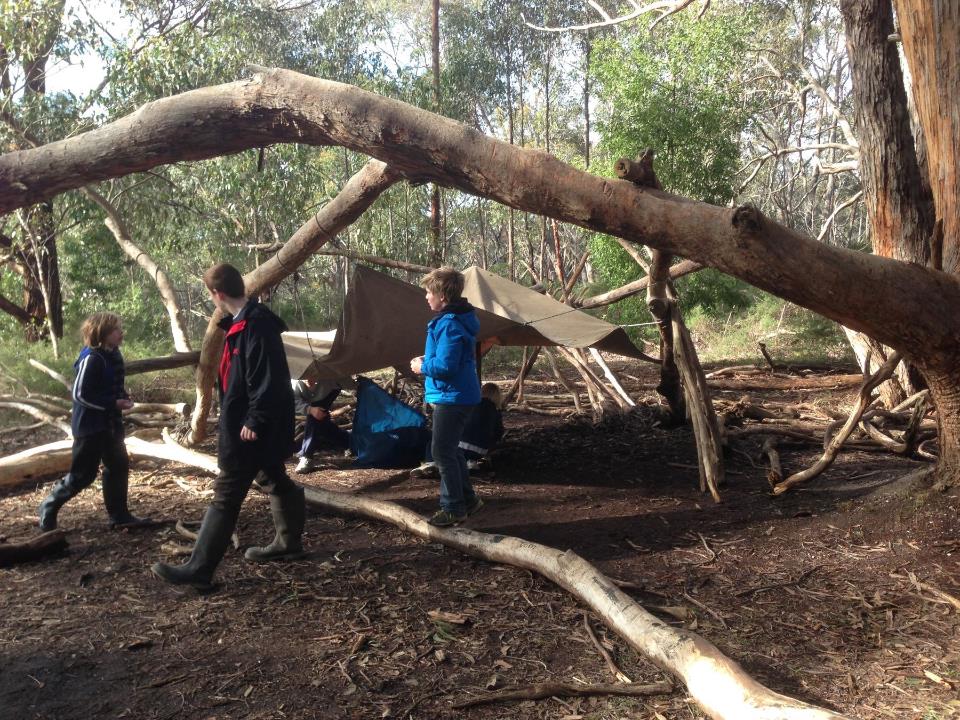 Bush Survival
Students participate in a half-day simulation/role play team survival challenge in a secluded bush setting. They explore their skills in emergency shelter building, simple  cooking on an open fire, problem solving and working cooperatively with others.Term 2 and 3 only.
Creativity and imagination
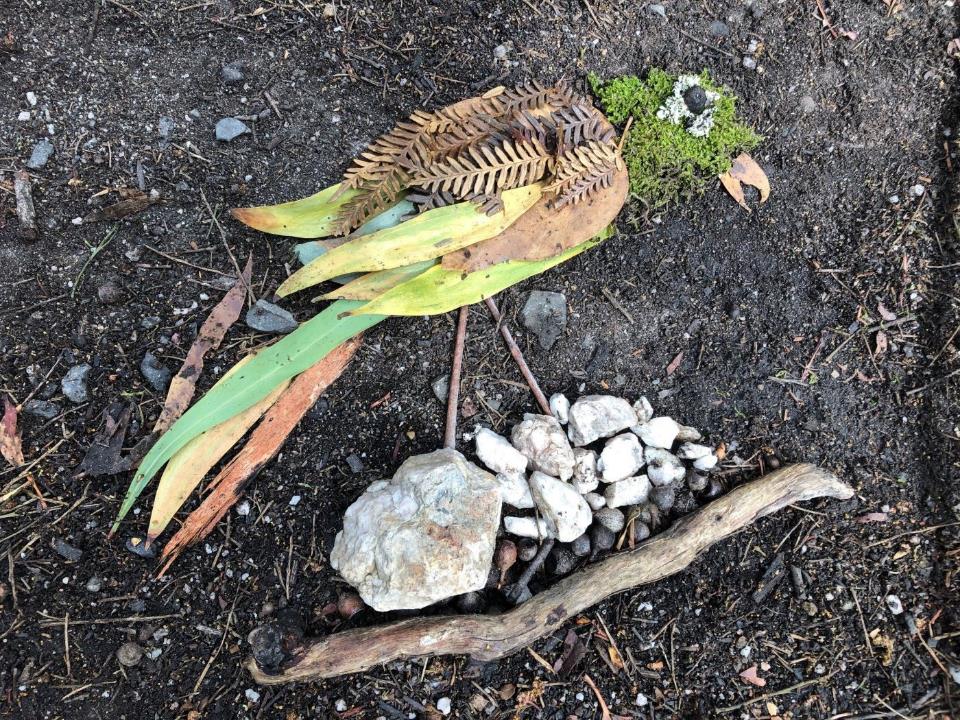 Earth art
Using only earth materials such as leaves, bark, rocks and water, to create art pieces.
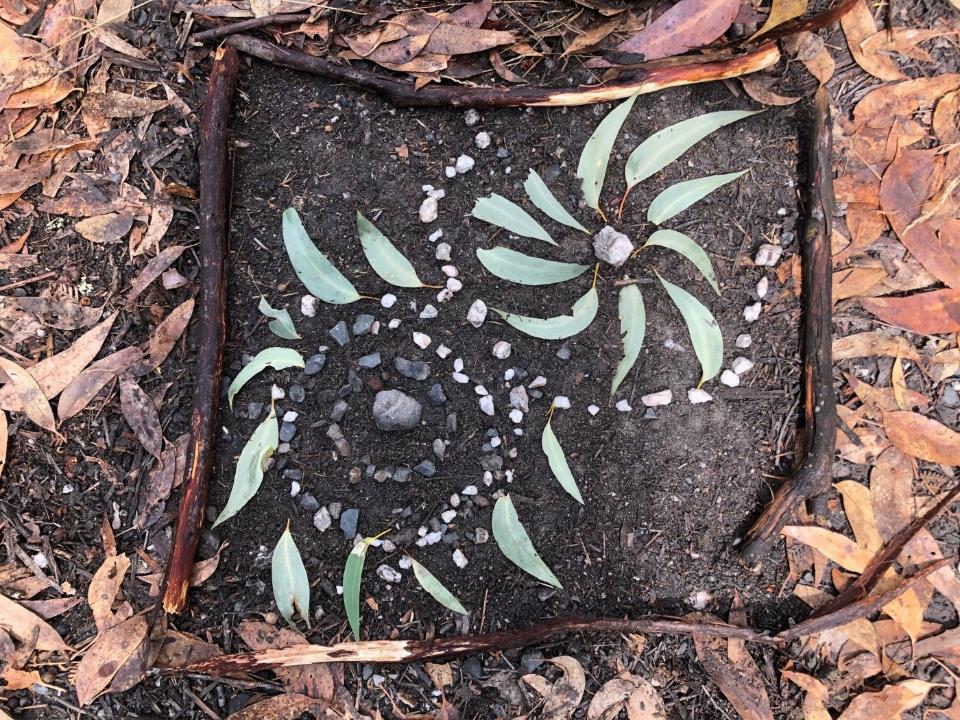 Earth walk
Students engage in a range of short imagination activities and experience the bush using all of their senses.
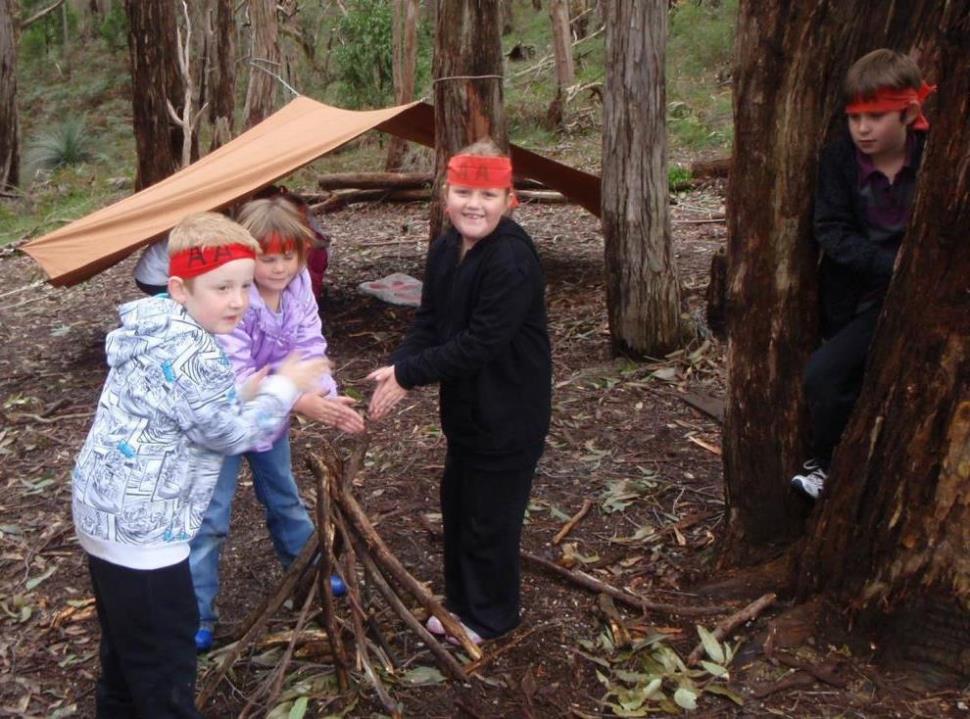 Appy Arbury
A mysterious character "Appy Arbury" lives in the forest. He leaves a trail and recorded message for younger students to follow.
Magic Spot
Sitting alone and silently for a few minutes in their chosen spot, students experience sounds sights and smells of the bush. They have space and time to reflect on their experiences at camp, and their individual connection to the natural world.
Aboriginal Cultural Studies
(Traditional lifestyles)
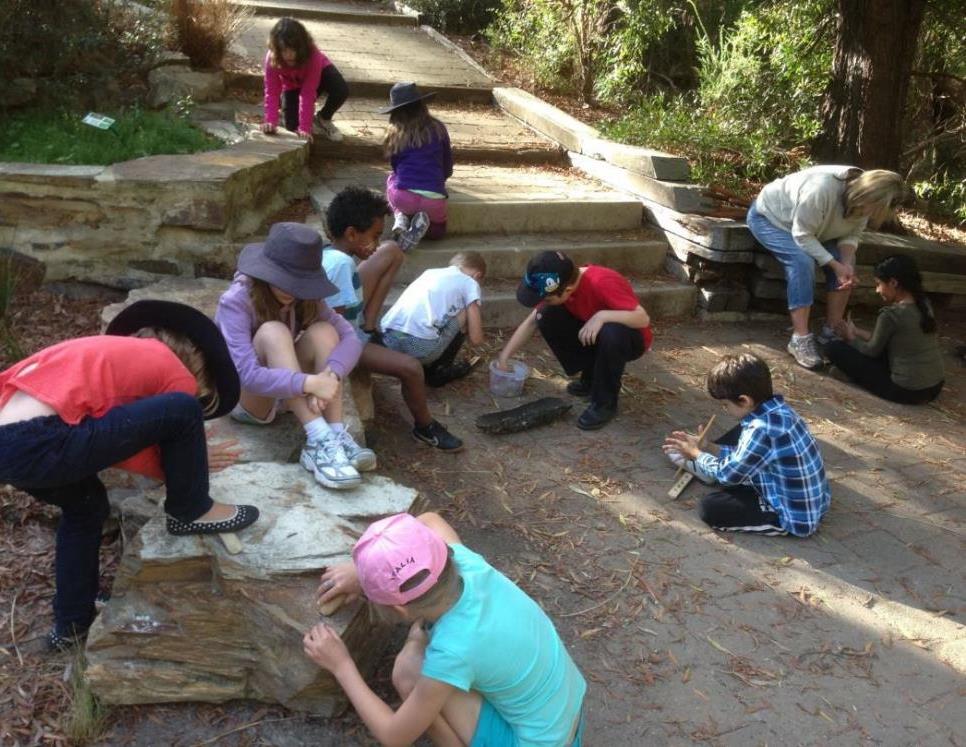 Aboriginal Cultural Studies
Students learn about the traditional lifestyles of Aboriginal peoples through using tools and hearing stories.
ARBURY PARK OUTDOOR SCHOOL
Making connections with our environment  
Living and learning together
Bridgewater, South Australia                    www.arburypark.sa.edu.au